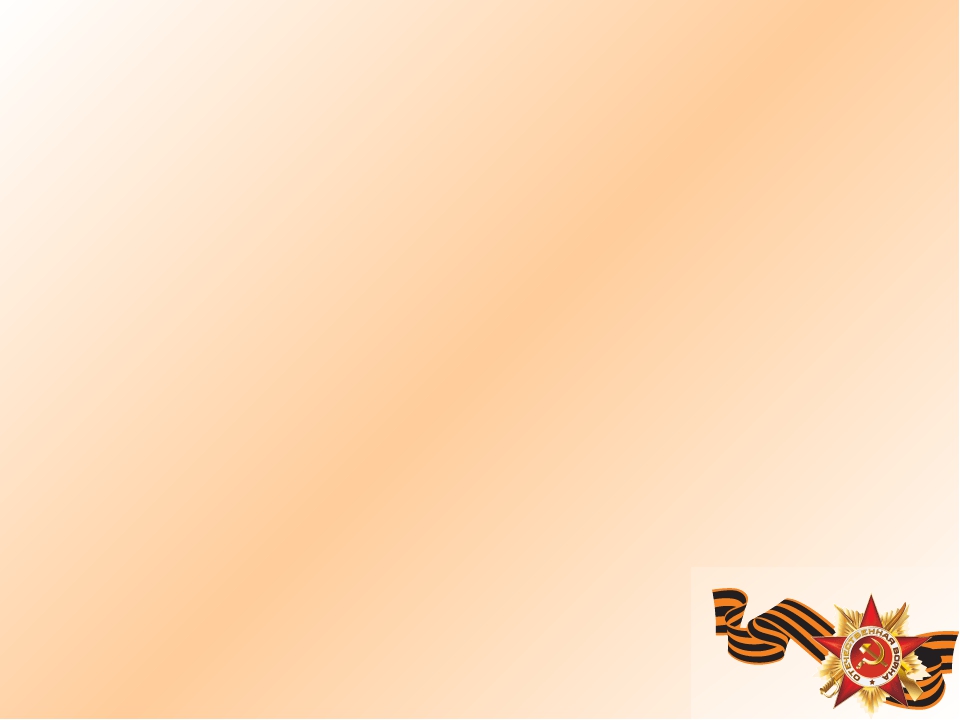 Муниципальное бюджетное дошкольное образовательное учреждение «Детский сад №12  Брусничка»
«СОВЕРШИ ПОДВИГ»
семья Полонских
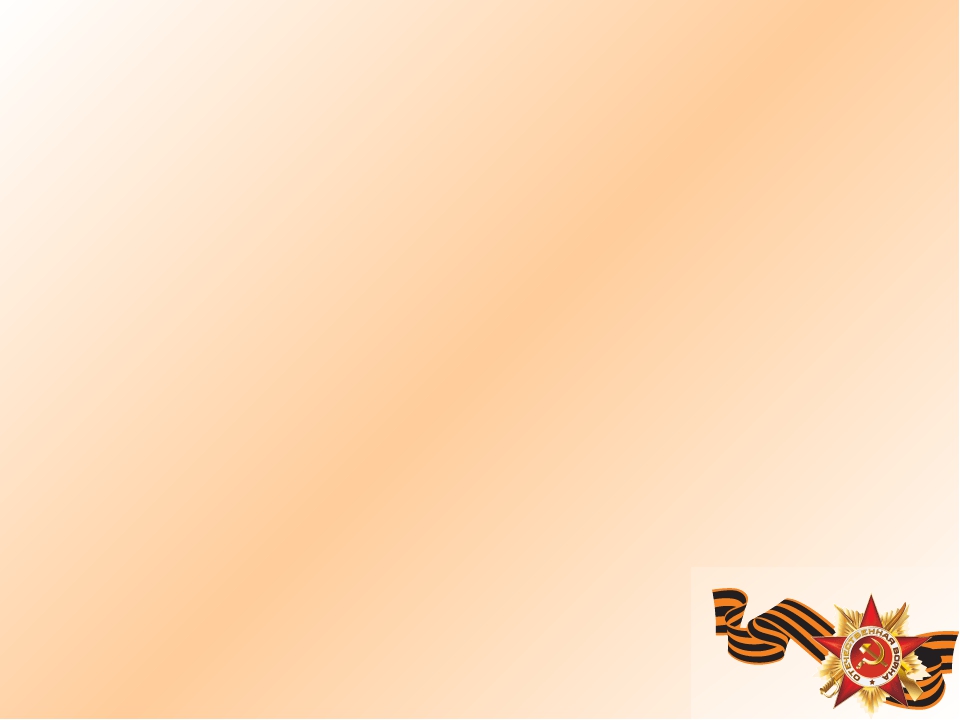 ДОБРЫЕ ЛЮДИДобрых людей, как всегда, не хватает,Добрых людей, как всегда, дефицит.Добрых людей не всегда понимают,Сердце у добрых сильнее болит.Добрые – щедро больным помогают,Добрые – дарят тепло и уют,Добрые – в ногу со слабым шагаютИ никакого спа – си - бо не ждут.                                                                                       Генрих Акулов
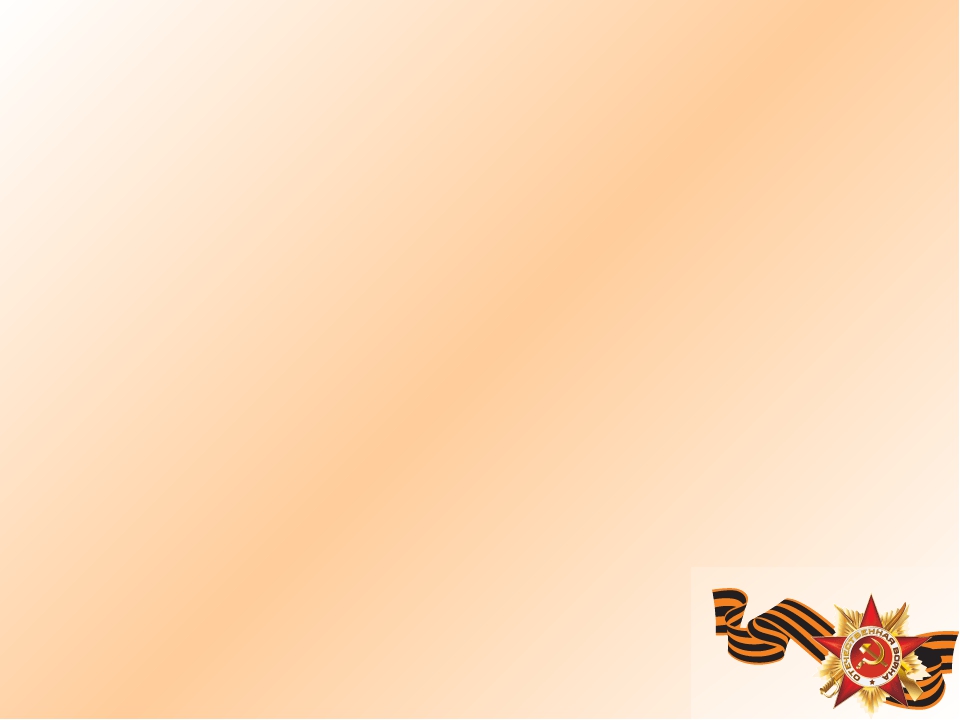 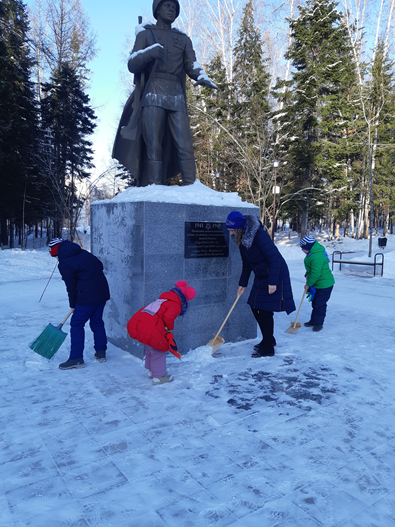 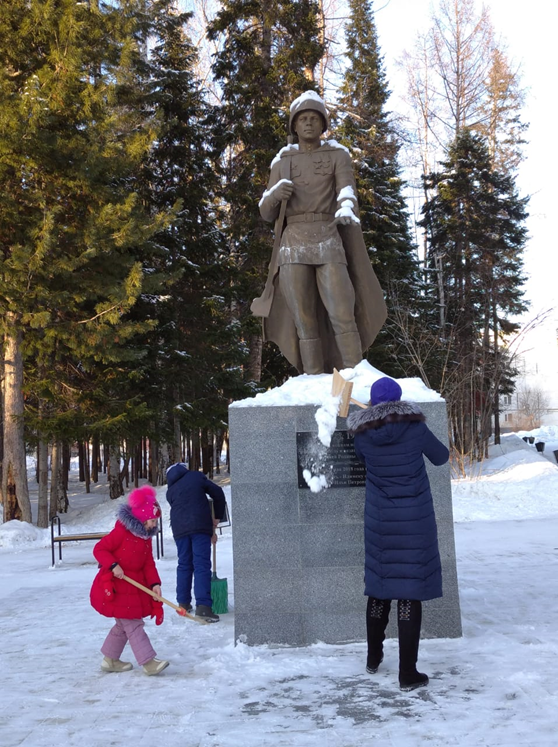 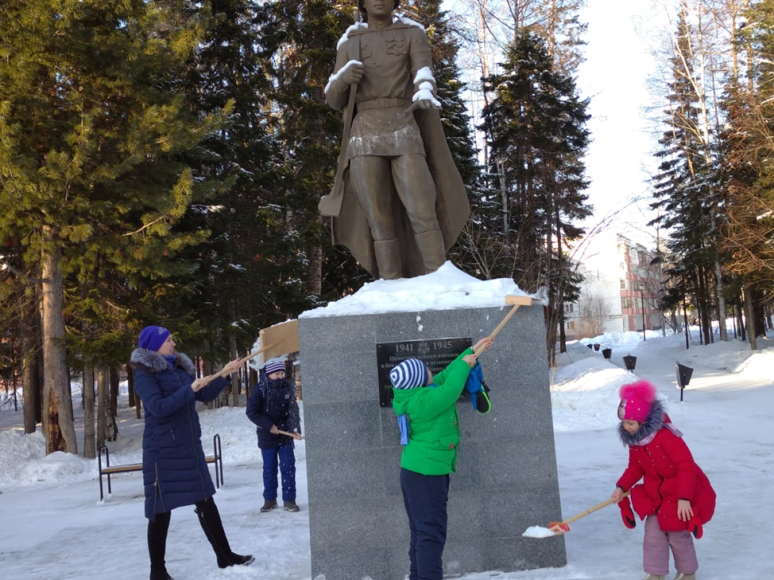 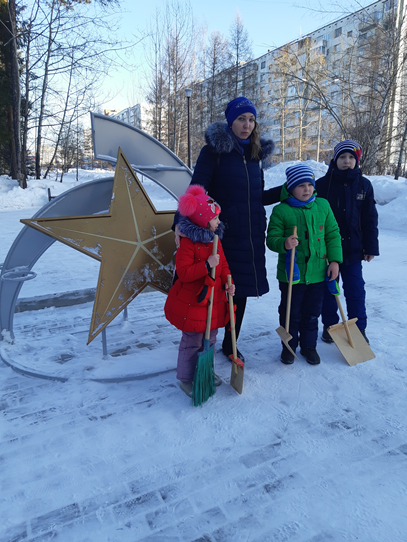 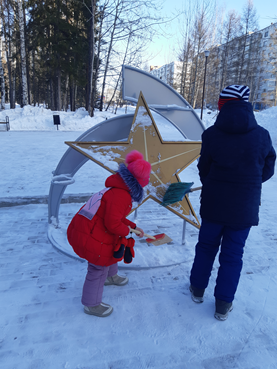